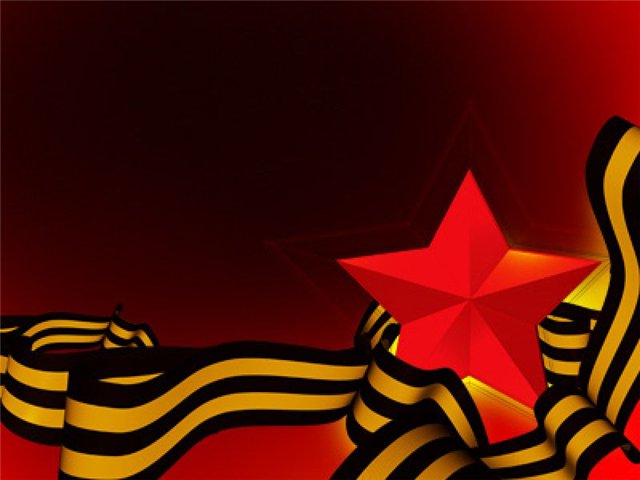 И помнит мир
спасенный…
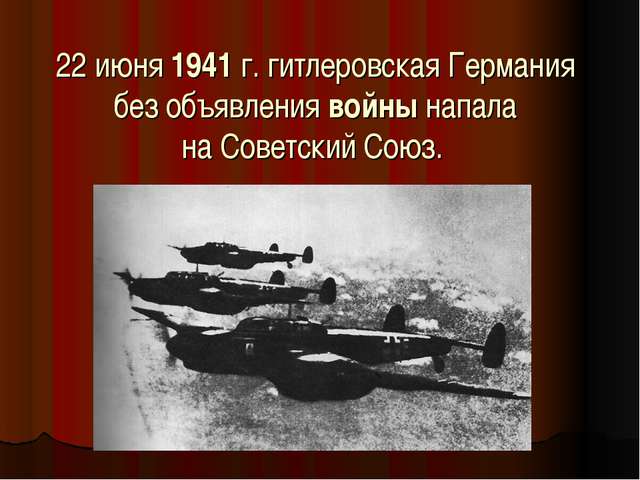 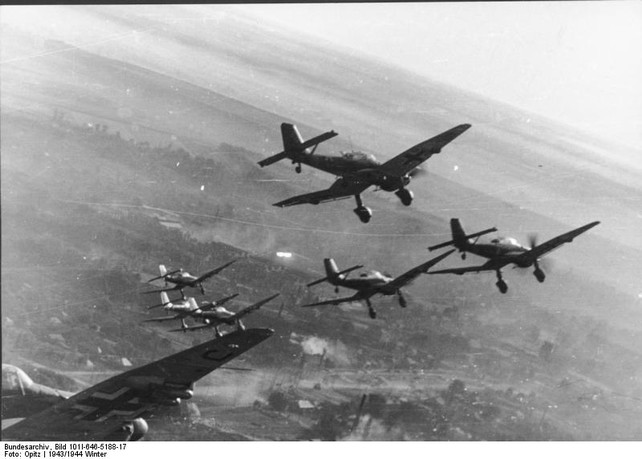 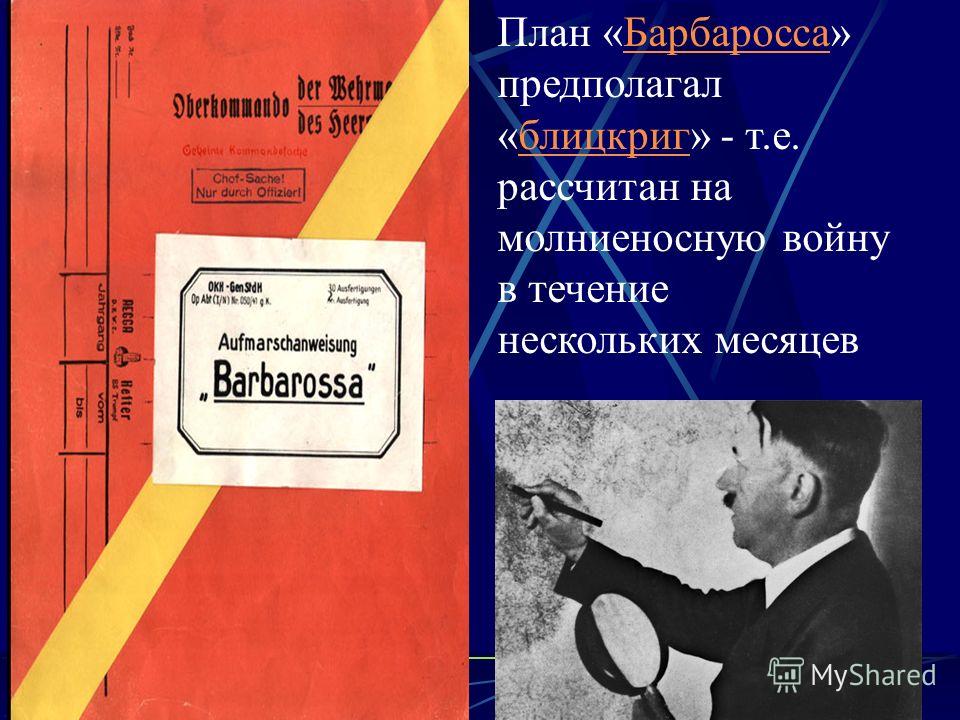 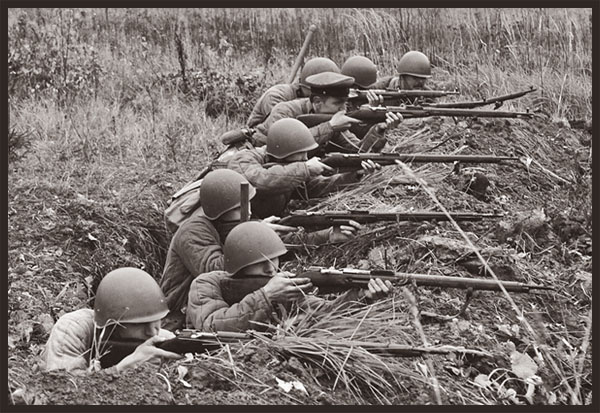 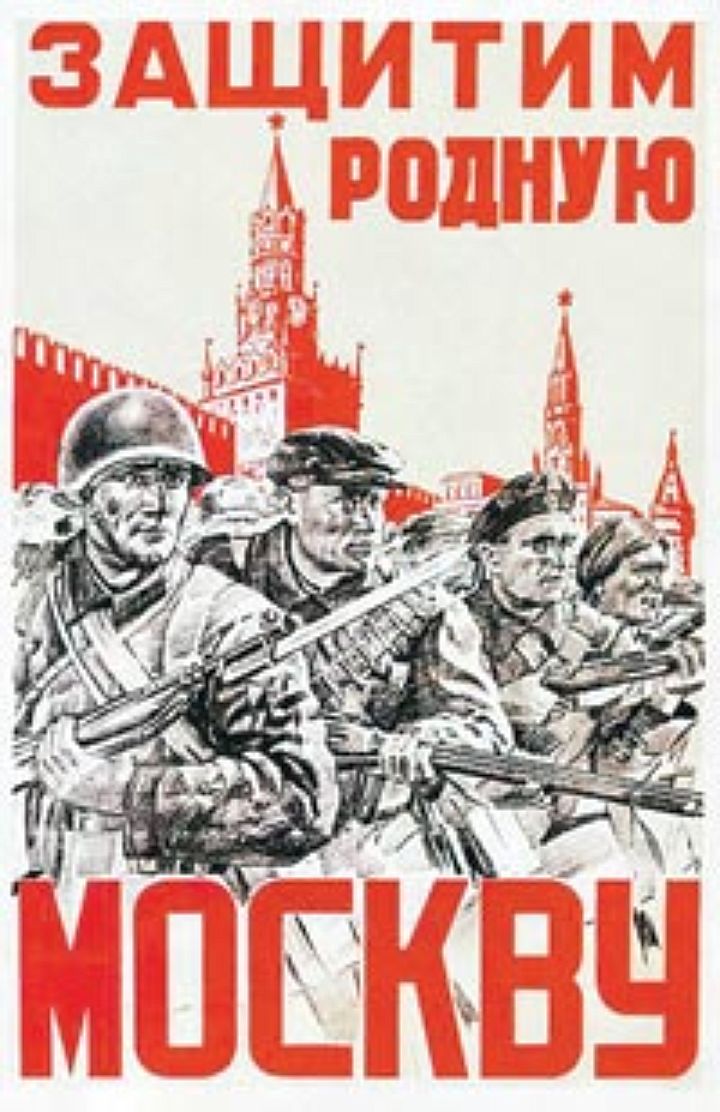 Битва за Москву
(30 сентября 1941-20 апреля 1942 гг.)
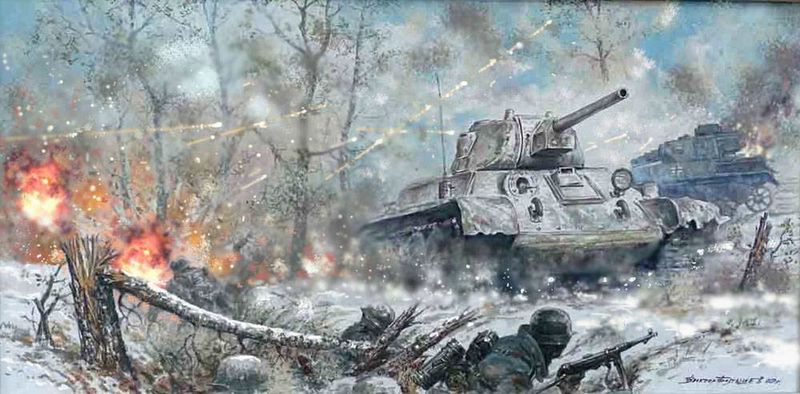 Командующий Западным фронтом – генерал Г. К. Жуков
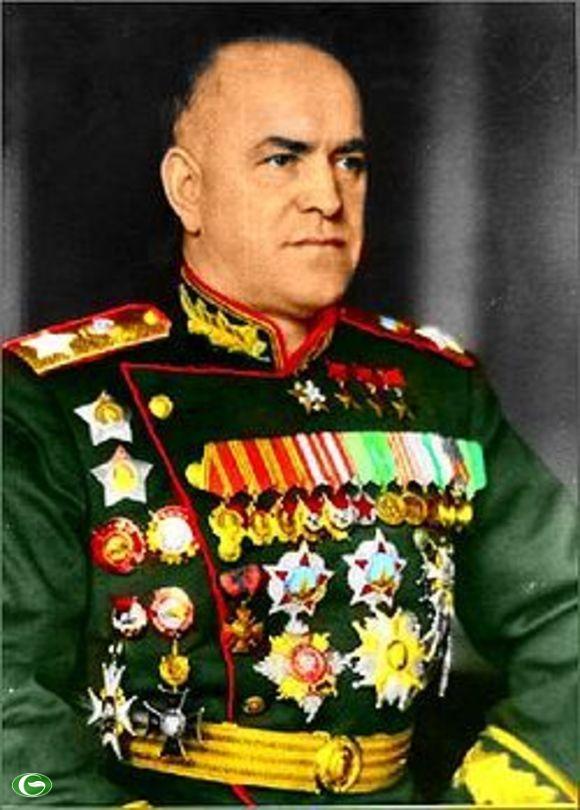 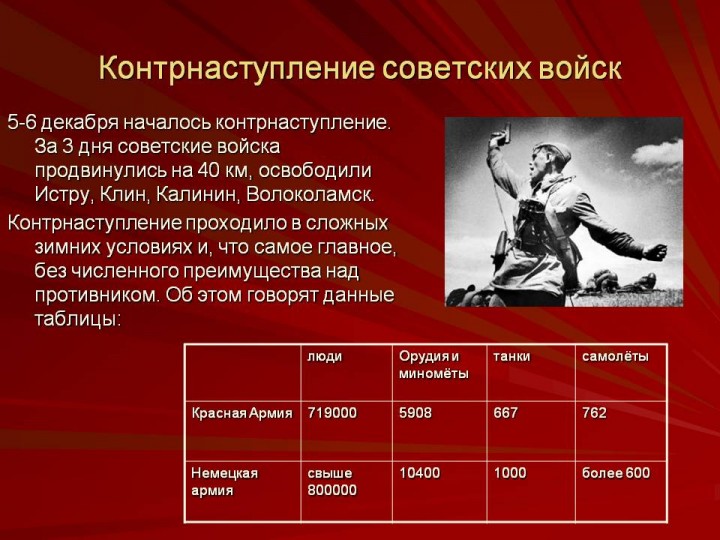 Героическая оборона Ленинграда
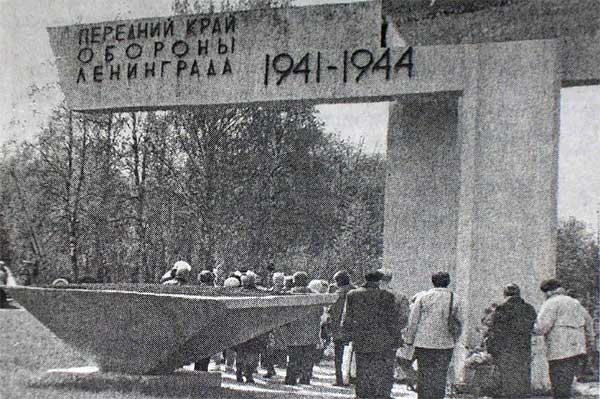 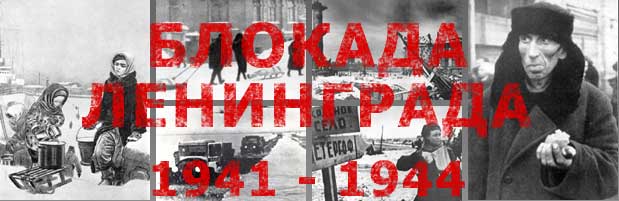 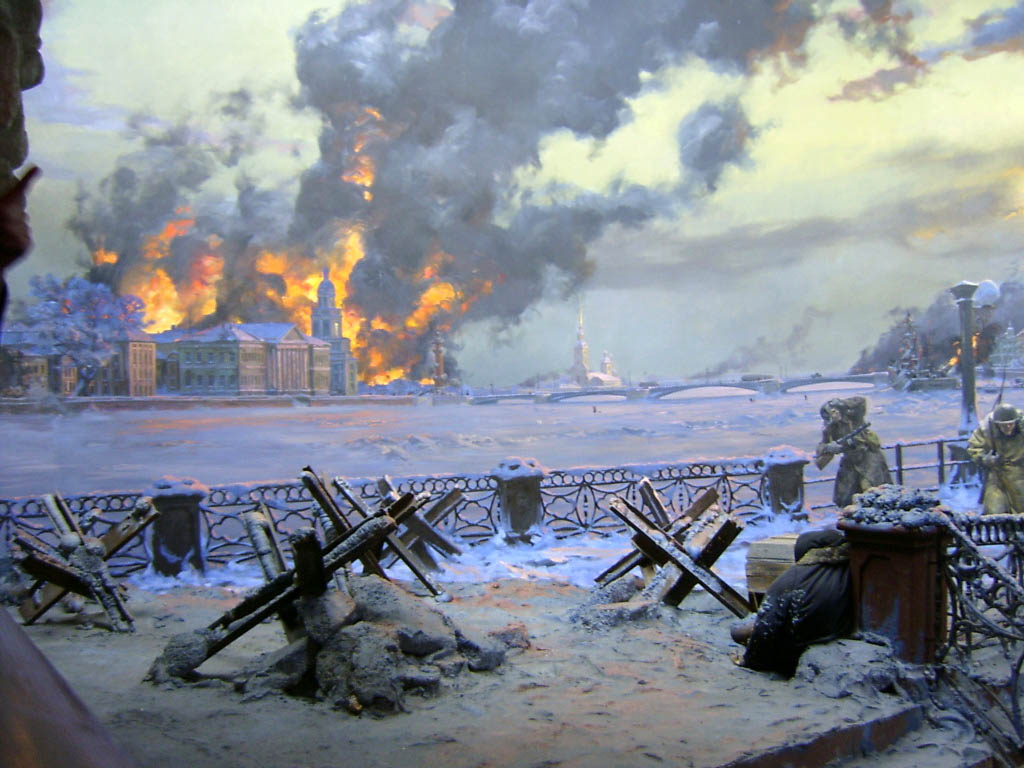 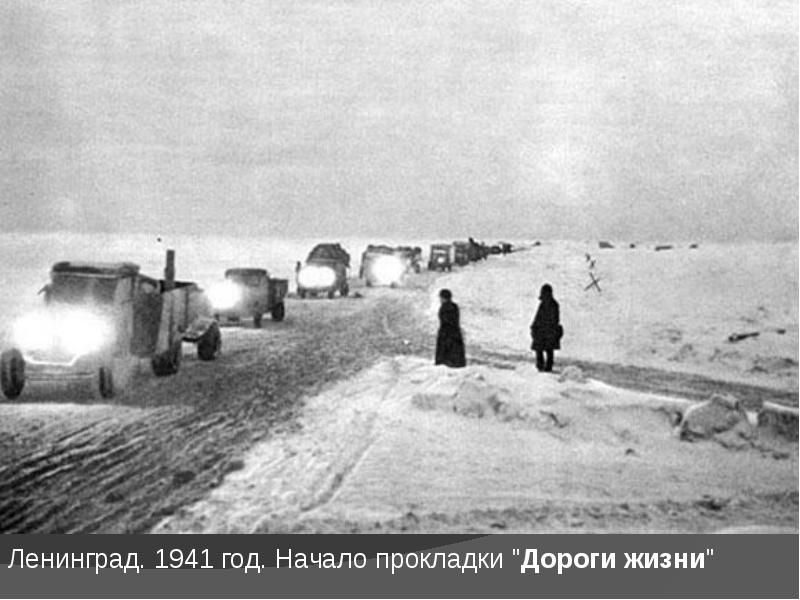 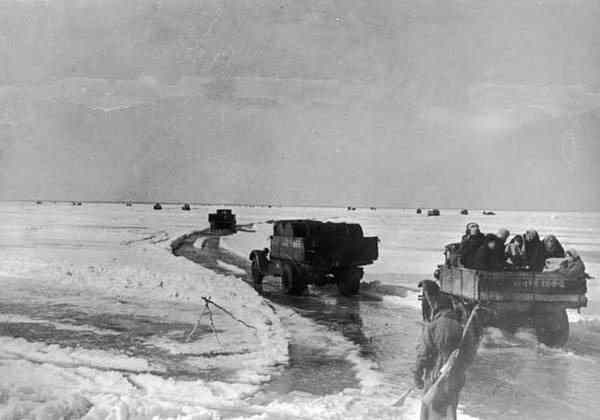 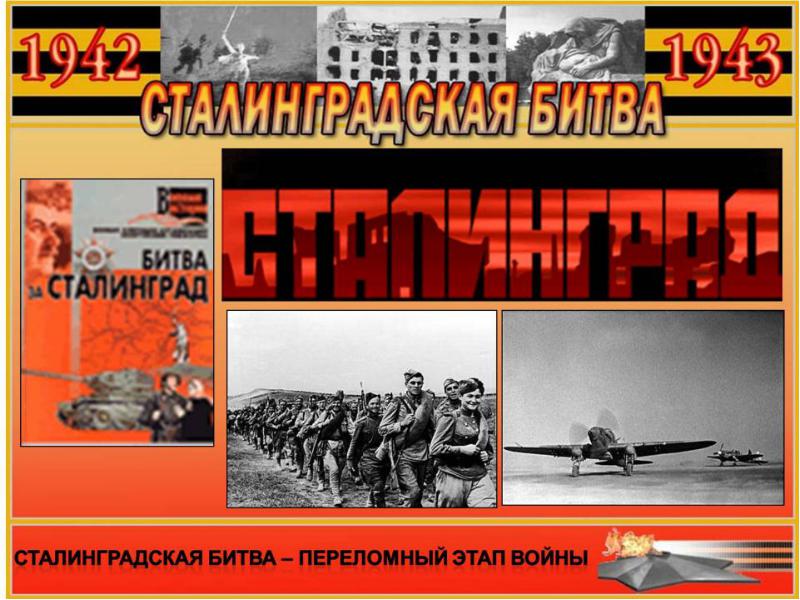 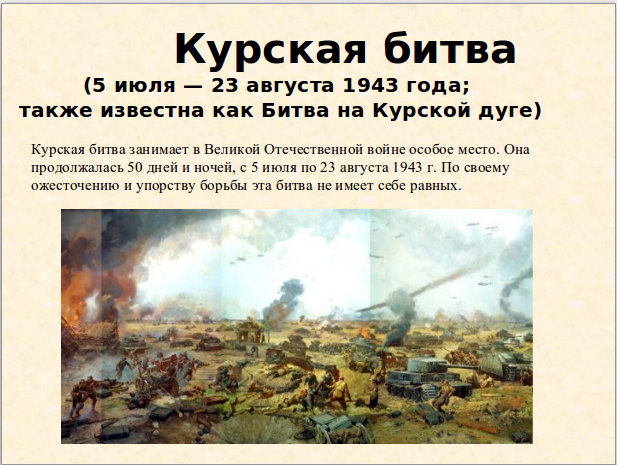 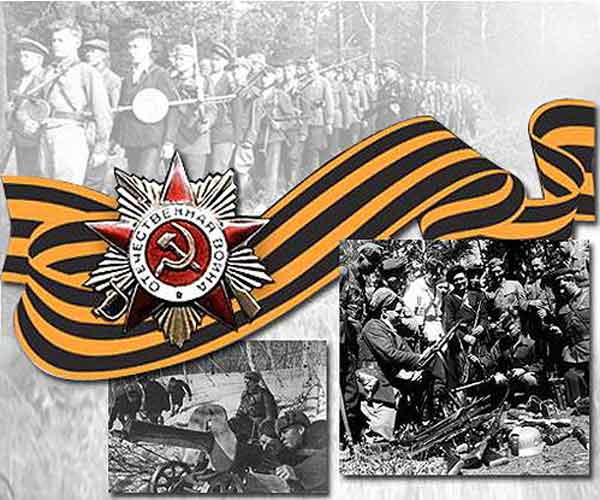 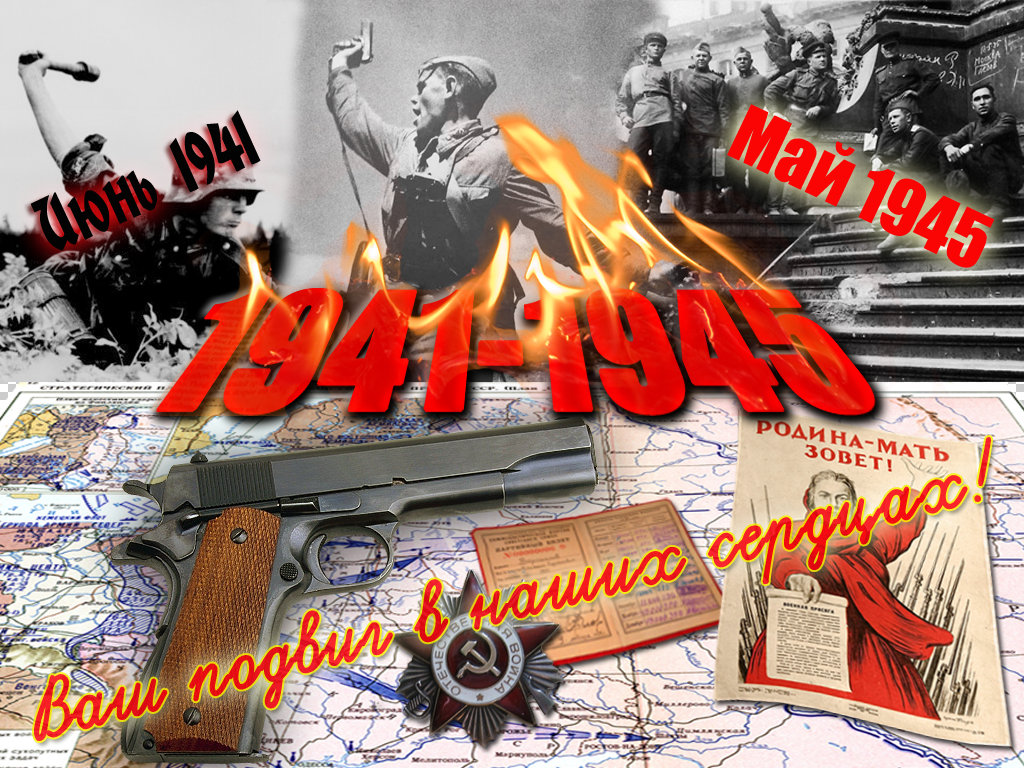 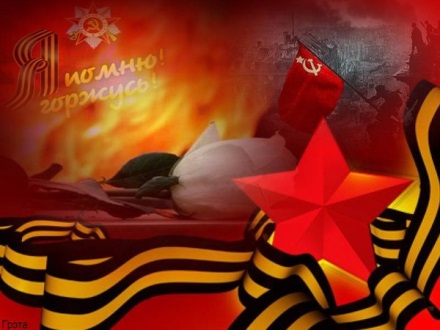 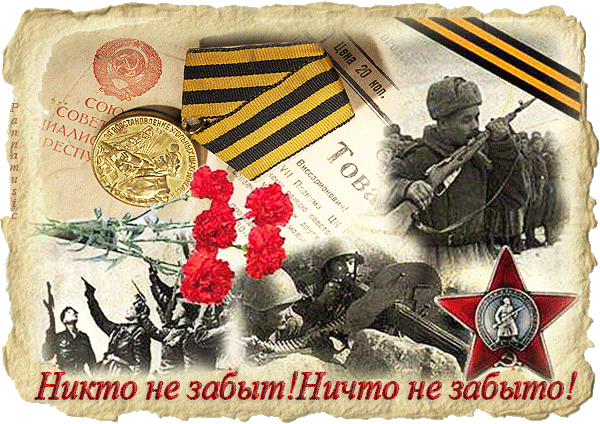 Спасибо за внимание!
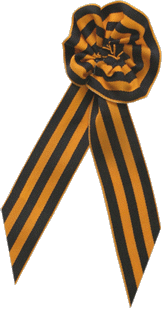 Презентацию  выполнил:
Ученик 2  “А”  класса
Гимназии  №  1619
г.  Москвы
Золотов  Артём
Классный руководитель:
Матросова 
Лидия Викторовна